BPV_ERNO:
To už přece víme!
Financování NNO
(Fundraising)
Zadání úkolu č. 2
1
Jakub Pejcal: jakub.pejcal@econ.muni.cz, CVNS, ESF MU
--
Vladimír Hyánek: hyanek@econ.muni.cz, CVNS, ESF MU
19. 3. 2023
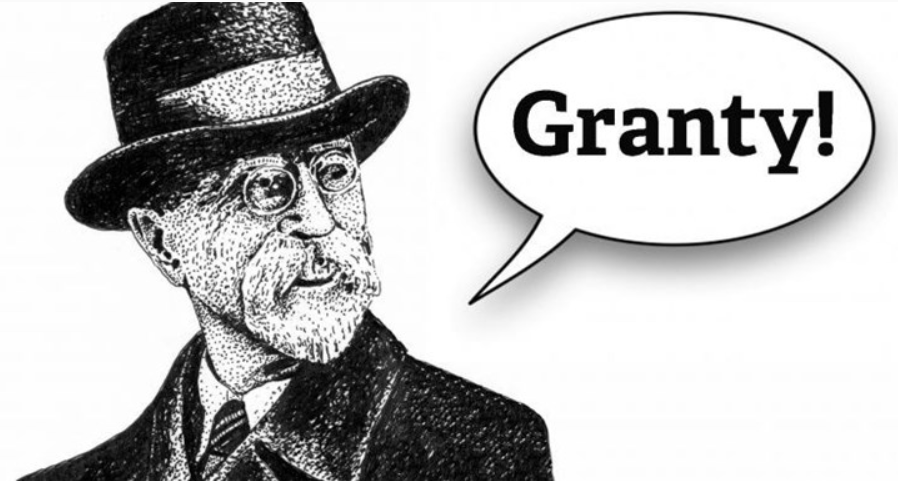 O co půjde?
Granty TGM
lehko na cvičišti…
kolektivní vypracování i ZV


příprava a prezentace projektu rozvíjejícího demokracii a občanskou společnost

zadání za období 1. 6. 2024 – 30. 11. 2025
informace pro daný ročník zde (vyhlášení a pravidla, žádost o grant)
zpracování ve skupinkách (přihlašování vždy po skončení semináře prostřednictvím ISu – Rozpisy)

„archiv projektů a hodnocení“ – na dnešním/zítřejším cvičení

harmonogram:
			5. týden (zadání / přihlašování)
			7. 4. (odevzdání – odevzdávárna / samostatné hodnocení)
			9. týden (prezentace – seminář / skupinové hodnocení)

Dnes „žádost a hodnocení na nečisto“
2
Hodnocení?
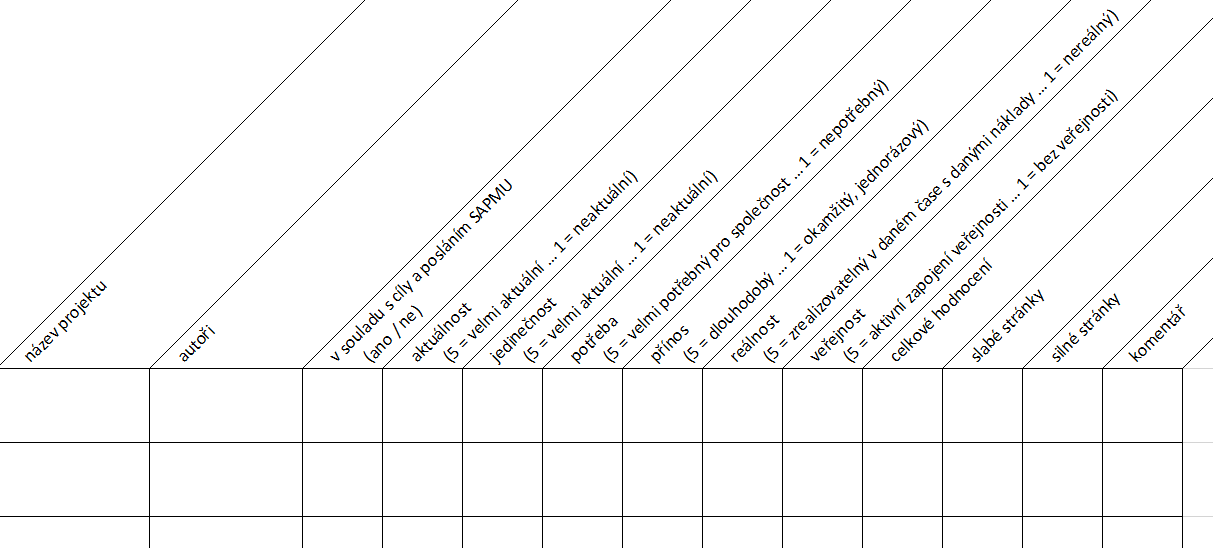 3
Pro dnešní cvičení…
o kom bude řeč?
01 – Víkendový pobyt pro znevýhodněné děti
13 – Škola doma chrání Boha
20 – Rekonstrukce hodnot
24 – Masarykovi historici
29 – Sýrie kolem nás

prostudujte, ohodnoťte dle zadaných kritérií – komu udělíte grant?
   (30 minut na přípravu ve skupinách)
4
Výsledky: Víkendový pobyt pro…
5
Výsledky: Škola doma chrání Boha
6
Výsledky: Rekonstrukce hodnot
7
Výsledky: Masarykovi historici
8
Výsledky: Sýrie kolem nás
9
Kdo postoupil do druhého kola?
10